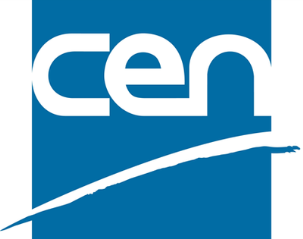 Migration to e-invoicing
E-invoicing Training conference
Nicosia, October 30, 2017
Fred van Blommestein
This presentation expresses the position of the above mentioned presenter. Not of CEN.
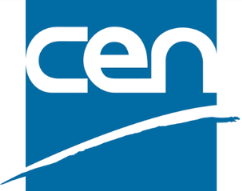 Migration to e-invoicing
From paper/PDF to electronic
From scan/OCR to electronic
From UBL to EN 16931-1
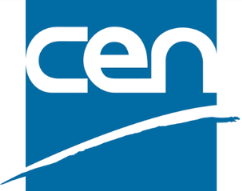 From paper/PDF to electronic
Prepare your system to receive e-invoices
Connect to BSP with Peppol access point
Configure invoice validation
Configure administrative financial booking
Configure workflow
Organize approval workflow
No paper
No PDF
Within ERP system or software of service provider
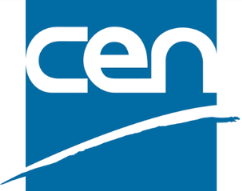 From scan/OCR to electronic
Change approval workflow:
No PDF-images
Screens/dialogues of ERP system
Or of external workflow application/service
Ask your service provider
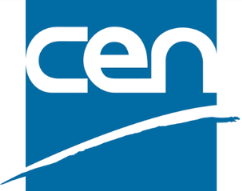 From legacy UBL to EN 16931
EN 16931-1 has 90% the same fields as Peppol BIS 2.0 (version migration)
Administrative software must support the new version
Some functional changes (e.g. one order per invoice)
Many minor changes(field lenghts, codes)
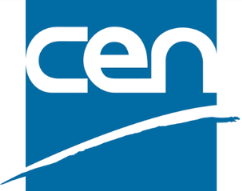 Translation of legacy toEN 16931-1
Translation (by BSP) may be straightforward,Processing may not
Perform impact analysis
Devil is in the details
EN 16931-1 does not specify field lengths(number of decimals only for amounts)
EN 16931-1 uses different code lists
Integrity rules change
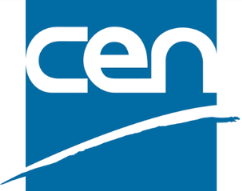 Questions?
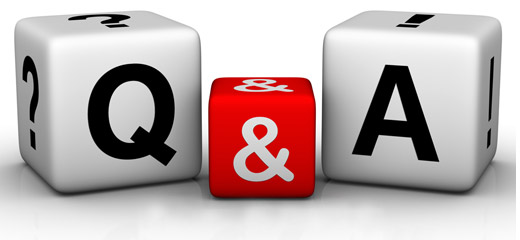